How BIG are Genomics Data?
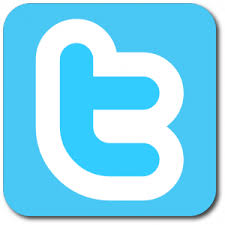 20 days of Twitter (text only)
=
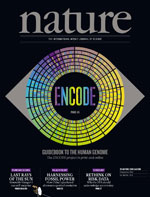 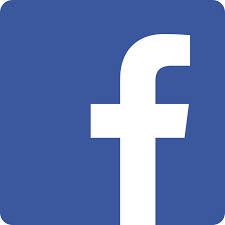 ½ a day of Facebook (2012)
> 200 Terabytes
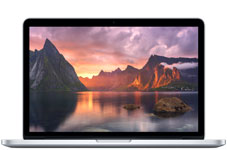 400 Macbook Pro HDs
http://nature.com/encode, http://www.internetlivestats.com/twitter-statistics/; http://www.businessweek.com/articles/2012-08-23/facebooks-is-bigger-than-yours; http://apple.com
How BIG are Genomics Data?
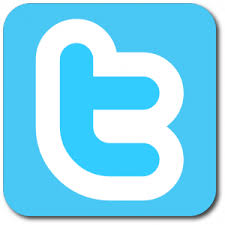 100 days of Twitter (text only)
=
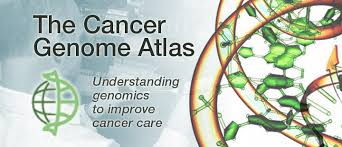 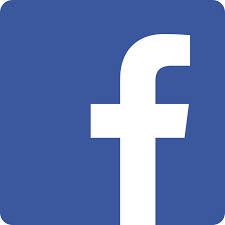 2 days of Facebook (2012)
> 1 Petabyte
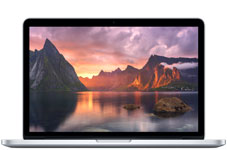 2000 Macbook Pro HDs
http://nature.com/encode, http://www.internetlivestats.com/twitter-statistics/; http://www.businessweek.com/articles/2012-08-23/facebooks-is-bigger-than-yours; http://apple.com
How BIG are Genomics Data?
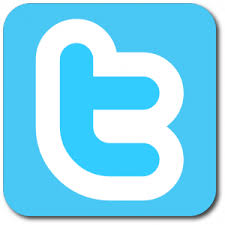 100 days of Twitter (text only)
=
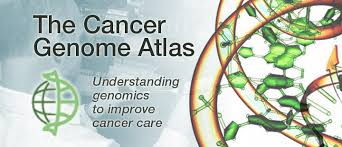 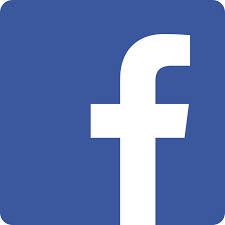 2 days of Facebook (2012)
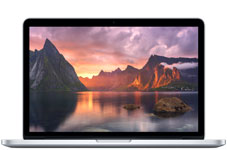 2000 Macbook Pro HDs
> 1 Petabyte
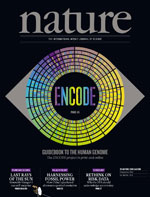 5x ENCODE 
(2012 Release)
https://ocg.cancer.gov/programs/tcga; http://www.internetlivestats.com/twitter-statistics/; http://www.businessweek.com/articles/2012-08-23/facebooks-is-bigger-than-yours; http://apple.com
TCGA: What’s in a petabyte?
Experiment Types
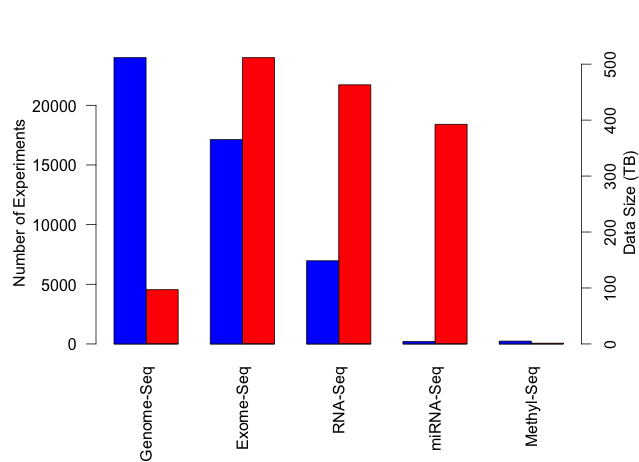 >73,000 Experiments
34 Cancer Types
~5,000 Patients
Breast Cancer Experiment Types
Experiments
Data Size (TB)
TCGA Cancer Types
Breast Cancer Expt. Types
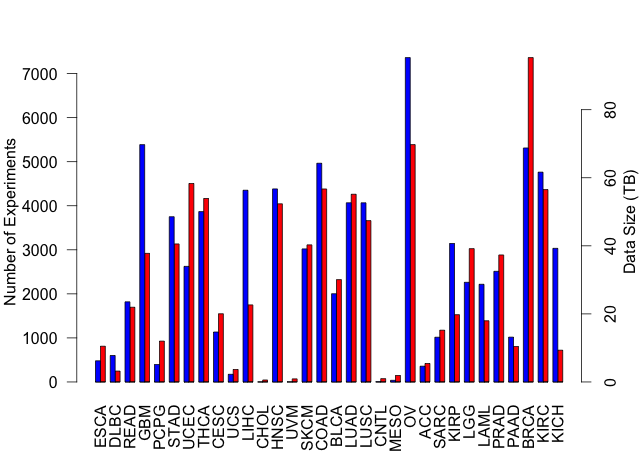 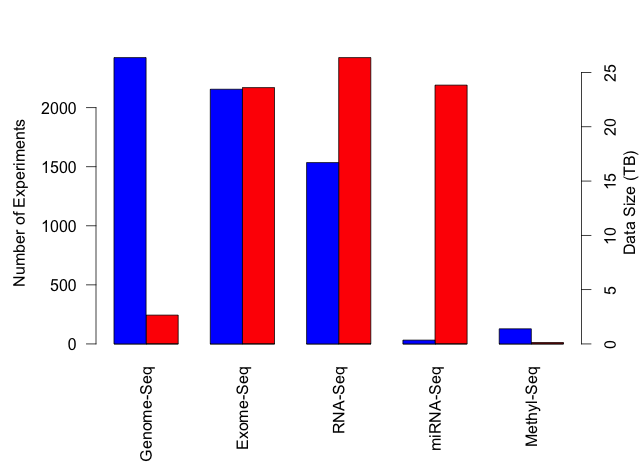 https://cghub.ucsc.edu/summary_stats.html
[Speaker Notes: ----- Meeting Notes (9/23/14 17:02) -----
Make labels diagonal and bigger.  Remove top panel.  Arrow from BRCA to Breast Cancer expt. types.]